Bonjour!
lundi, vingt-neuf avril
Travail de cloche
Translate into French: There is a bed in the bedroom, a table in the dining room and an oven in the kitchen.
Bonjour!
lundi, le vingt-neuf avril

avertissement
un moment de culture francophone
le verbe « vivre »
Pourquoi tombons-nous?
Nous tombons pour apprendre comment se lever.
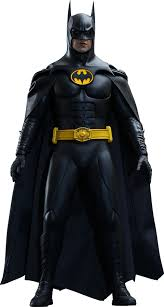 Sommes-nous prêts?

Nous sommes prêts !
AVERTISSEMENT!

Unit 8 exam
Friday, May 3
Hélène Grimaud is a French pianist who founded a group which helps protect wolves.
vivre = to live
Vivre is used differently than habiter. 
Whereas habiter is used to indicate residence in a certain place, vivre is used to describe the nature, circumstances, and the quality of a persons life.

présent 			        imparfait		                               
je vis	    nous vivons                    je vivais         nous vivions
tu vis      vous vivez	                    tu vivais         vous viviez
il vit        elles vivent                     il vivait           elles vivaient

past participle = vécu
Quand Justin était jeune, il habitait un barrage du bois d’érable.
Maintenant, il vit la vie d’un musicien bien connu.
Pendant la guerre, Robert a vécu en Angleterre.
M. Dupage vivait comme il n’était pas riche.
Il était une fois une princesse qui vivait tranquillement au chateau de son père avec sa meilleure amie, Jequivienne l’hippopotame.
Je pense à une tâche ménagère.
Je pense à un passe-temps.
Où on le fait?
Avez-vous besoin d’équipement spécialisé?
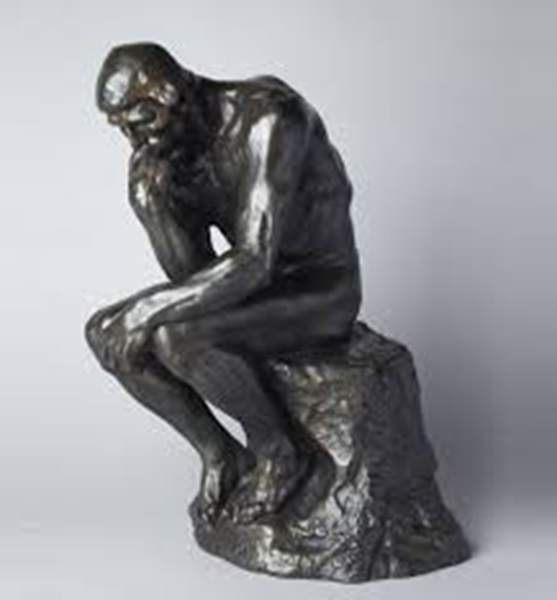 David et Sandrine
bonne idée							mauvaise idée
Révision
Nous jouons souvent aux échecs.
Vous jouez au tennis.
Je regarde des films au cinéma.
Je joue à rapporter avec mon chien au parc.
Je chante à la piscine.
Vous nagez dans la piscine.
Je chante au poisson.
Je chante du poisson.
Je chante avec le poisson.
Expressions with faire
p. 186 
Expressions with faire
Je		   (faire) (frequency) (activity)   (location).
Tu									jamais
Il / Elle								souvent
Nous									parfois
Vous									rarement
Elles / Ils
Devoirs
Billet de sortie
Qui fait la lessive dans votre famille?